Роль родителей в создании инклюзивнойобразовательной среды
Докучаева Анна Андреевна
педагог-психолог
МАОУ СШ № 156
Роль  родителей в создании инклюзивной образовательной среды
Обучающийся 
с ОВЗ
«Вы обязаны научить нашего ребёнка …»
«Вы же учитель, у Вас есть образование, значит Вы должны уметь учить и воспитывать».
«Школа должна заниматься развитием и воспитанием моего ребенка…».
Педагогический коллектив школы
Обучающийся 
без  ОВЗ
Родители (законные представители)
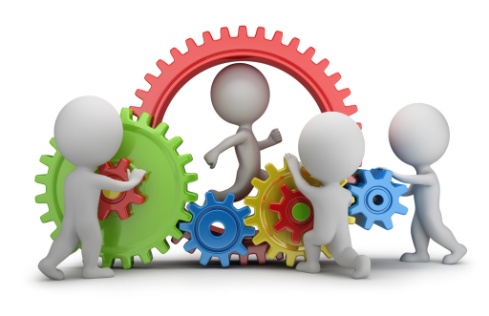 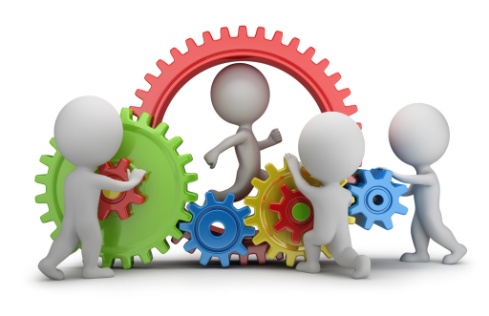 Сегодня родители и ребенок выступают не просто в качестве клиентов, получающих  педагогические, психологические и иные услуги.
 Роль родителей расширяется, позволяя им участвовать в процессе создания индивидуального образовательного маршрута обучающегося, создания инклюзивной образовательной среды, адаптации образовательных программ, участия в воспитательной и внеучебной работе ОО, при проявлении ими активной позиции.
Именно родители способны собственным поведением моделировать  компетентное пребывание ребенка в социуме.
Для этого им необходимо осознать и активизировать свои личностные, социальные, информационные ресурсы, которые позволят им принять равноправное участие в образовательном процессе.
Родители играют важную,  ключевую, роль в образовании и поддержке обучающихся с особыми образовательными потребностями (ООП). Во первых, прежде всего они – родители, со всеми правами и обязанностями, но они также и источники информации, партнеры при разработке и осуществлении программ с участием их детей, а также “потребители” предоставляемого образовательной организацией образования…»
У  родителей есть неотъемлемое право быть вовлеченными в принятие решений, которые оказывают влияние на их детей. 
Родители детей с ООП(особые образовательные потребности) часто нуждаются в поддержке и руководстве, как справиться с отклонениями в поведении ребенка. Существуют неоспоримые данные, что от такого вовлечения выигрывают и дети, и родители»
Именно конструктивное взаимодействие и партнерское сотрудничество педагогов ОО и родителей (законных представителей) является одним из важнейших условий инклюзивности образовательной среды.
Эффективный способ вовлечения родителей в образовательный процесс – привлечение их к участию на занятиях, в досугах и праздниках. Не стоит бояться присутствия родителей в образовательном процессе. Если основная цель педагога и родителей – способствовать гармоничному развитию ребенка, значит необходимо объединить совместные усилия и работать на этот результат.
Кроме этого, полезно обсудить и выбрать форму еженедельного обмена значимой информацией. Это может быть страница на сайте ОО, личный блог педагога, рассылка по электронной почте, информационный стенд и тд. Важно, чтобы эта форма регулярно отражала жизнь класса, информировала родителей об успехах и трудностях каждого ребенка.
Таким образом, формируя инклюзивную образовательную среду, необходимо уделять внимание созданию атмосферы доверительности, сотрудничества, поддержания инициативы и активности в процессе взаимодействия с родителями.
Развитие контактов между семьями:
- Организовать посещение опытными родителями семей, где появился ребенок, нуждающийся в помощи;
-Организация ассоциации или группы самопомощи родителям;
- Родители могут состоять в комиссиях или советах школы;
- Организации клубов по интересам и мероприятий для детей;
-Защита  своих прав, вовлечение в работу общественных организаций, оказывающих влияние на развитие законодательства и порядка, предоставления услуг.
Родители, будучи первыми воспитателями своих детей, несут основную ответственность за их развитие и обучение. Все другие социальные институты, в том числе система образования, призваны лишь помогать, поддерживать, направлять, дополнять их воспитательную деятельность.
Родители воспитывающие ребенка ООП должны обладать достаточным уровнем информированности о потенциальных ресурсах собственного ребенка и адекватно оценивать его возможности в обучении и социализации. 
Они должны обладать познавательной и коммуникативной активностью и компетентностью, уметь создавать в домашних условиях коррекционно-развивающую среду и поддерживать соответствующий режим жизнедеятельности ребенка, делать выбор в пользу защиты его интересов и прав.
Стрессовое состояние на различных фазах его появления, неадекватное восприятие и непонимание реальных перспектив развития своего ребенка, недостаточная информированность, стремление соответствовать социально одобряемым стандартам — все это часто влияет на безответственный выбор родителями образовательной организации и форм помощи ребенку.
Фазы осознания нарушений ребёнка:
1. Состояние растерянности, порой страха, переживание шока. 
2. Отрицание поставленного диагноза и негативизм. 
3. По мере того, как родители приходят к пониманию смысла диагноза, наступает глубокая депрессия, хроническая печаль (третья фаза). 
4.Принятие диагноза, что означает начало психологической адаптации к немую
Именно достигнув четвертой фазы, родители становятся активными участниками инклюзивного образовательного процесса.
Степень участия родителей детей с ООП в образовательной и коррекционно-развивающей деятельности инклюзивной образовательной организации крайне мала.
 Среди них имеются те, кто изначально делегирует свою ответственность за ребенка педагогам, специалистам, репетиторам, школе; есть активные родители, желающие различными способами (продуктивными, непродуктивными) вносить коррективы в образовательный процесс; находятся родители- контролеры и, наконец, родители-участники. Последние — самый приемлемый тип для включения в педагогический процесс, однако самый малочисленный.
Усилия специалистов сопровождения направлены на повышение уровня педагогической культуры родителей, их реабилитационной, психолого-педагогической и реабилитационной компетентности.
В то же время родители на добровольной основе должны стать равноправными участниками образовательного процесса, стремиться к эффективному взаимодействию и сотрудничеству с педагогами, психологами, социальными работниками.
Для создания благоприятных условий воспитания ребенка родителям, как главным представителям его интересов, требуются специальные знания о влиянии нарушения в развитии ребенка на его познавательные и иные возможности, об его особых образовательных потребностях и способах их удовлетворения, о перспективах и способах его социализации, о технологиях взаимодействия с ним в разнообразных жизненных и образовательных ситуациях.
 Как правило, либо родители не владеют такими знаниями, либо их знания в этой области недостаточны. В этих случаях помощь и всестороннюю поддержку семье оказывают специалисты «помогающих профессий» (дефектологи, логопеды, психологи, тьюторы) в форме психолого-педагогического сопровождения. 
Особую важность такое сопровождение приобретает в моменты перехода ребенка с одного возрастного этапа развития на другой, что требует дополнительной реабилитационной поддержки.
Вариативные формы работы с родителями, используемые в ходе психолого-педагогического сопровождения семьи в инклюзивном образовательном пространстве.
По форме взаимодействия они могут быть очными и дистанционными (родительские собрания, консультации, семинары, мастер-классы, просветительские буклеты, on-line кабинеты для родителей, сайты, форумы). 
По степени участия родителей — индивидуальными, коллективными (открытые занятия специалистов с ребенком, беседы, консультации, праздники, родительские группы, ассоциации). 
По включенности в деятельность — активными, пассивными (конкурсы, досуги, участие в образовательном процессе в качестве тьюторов, открытые просмотры). 
По характеру используемого материала — наглядными, практическими, словесными (оформление тематических выставок, семейные мастер-классы, буклеты, статьи на сайте). 
По используемым технологиям — традиционными и нетрадиционными (дни открытых дверей, родительские собрания, сайты для родителей, технологические карты, маршруты выходного дня, творческие студии для детей и родителей). 
По направленности взаимодействия — информационно-просветительскими, обучающими, образовательными, диагностическими, оценочно-аналитическими.
Чего боятся родители и как с этим работать в рамках школы
Неизвестность. 
Люди всегда боялись других людей, которые выглядят или ведут себя по-другому. Кстати, подобные страхи могут быть также и у педагогов, которые разговаривают с родителями о пользе интеграции. Возможно, люди не встречались раньше с инвалидностью. Или встречались, и это оказалось как-то некомфортно. Что такое дети с ОВЗ? Какие они? Какие у них образовательные потребности? Не заразится ли мой ребенок? Будет ли мой ребенок должен ухаживать за ребенком с ОВЗ (далее может следовать вопрос: «и с какой стати?!»). 
Стратегия работы: информирование — это достойная профилактика большого количества различных сложностей. Если в вашу школу приходит ребенок с ОВЗ и есть вероятность того, что родители других детей негативно воспримут это, стоит уделить внимание многоуровневому оповещению.
 Например, это может выглядеть так: Текст и/или видео для родителей про детей с ОВЗ и ответы на наиболее популярные вопросы, в том числе, почему в конкретной школе появляется возможность обучения для детей с ОВЗ, как это повлияет на учебный процесс. Можно использовать отзывы детей, у которых уже есть подобный опыт, о том, что они думают про инклюзию в школе, и другие материалы. 
 Работа с родителями детей с ОВЗ. Очень важно не только работать с детьми, но и включать родителей детей с ОВЗ в родительское сообщество школы. Можно пригласить внешних специалистов. Для подобной задачи хорошо подходит технология «Круги сообществ». 
Тренинг-знакомство с темой ОВЗ для родителей и/или детей. На такое занятие можно пригласить специалистов, которые занимаются этой темой. Такое занятие можно сделать в игровой форме, и тему ОВЗ включить в ряд других тем (т.е. не обязательно посвящать ей все время).
 Индивидуальные встречи с родителями, у которых появились дополнительные вопросы. 
Чем больше открытости проявляет школа, тем больше родители будут сотрудничать, и тем меньше вероятность в течение года встретиться со страхами и непониманием в этой теме. К тому же родители, которые позитивно или нейтрально воспринимают тему инклюзивного образования, смогут транслировать свое отношение детям, и это снизит вероятность конфликтов в классе.
Ущерб для своего ребенка.
Многие родители переживают, что с приходом в школу ученика с ОВЗ их ребенок каким-то образом пострадает. Например, ему будет доставаться меньше внимания педагога, учебная программа упростится и он потеряет интерес к учебе, или будет вынужден постоянно быть «нянькой» для ребенка с ОВЗ, или произойдёт что-то ещё. Большинство этих страхов основано на том, что родители, а иногда и сами педагоги, не понимают, как устроено инклюзивное образование.
 Стратегия работы: 
Информирование (см. предыдущий пункт). Считается, что инклюзивное образование много дает как раз «обычным» детям. Это и понимание, как устроен мир, и более взрослая позиция, и умение помогать другим, и, что немаловажно, умение увидеть, что кому-то нужна помощь и т.д.
 Партнерская позиция школы: открытое обсуждение родительских страхов и опасений. (Как планируется организовать подобное обучение в вашей школе?)
 Обсуждение ситуаций, когда что-то может пойти не так. Какие действия сможет предпринять школа, а какие — родители? Часто в новых вопросах происходит замалчивание проблемных зон. Обычно такое бывает, когда нововведение уже рекомендовали школе к исполнению, но сами сотрудники пока плохо понимают, как именно это будет происходить. В этих ситуациях стоит опираться на опыт коллег и специалистов в данном вопросе. Вы можете попросить родителей говорить вам об изменениях, которые они заметят. И обращаться, если они увидят первые негативные проявления. В этом случае вы встретитесь с сотрудничеством со стороны родителей, но не с жалобой в департамент образования.
«Мне страшно, что с моим ребенком что-то может случиться, я не хочу об этом думать».
 Родители — люди с особой чувствительностью к детям. Возможно такое, что некоторым родителям действительно сложно встречаться с проявлениями ОВЗ у детей, потому что есть иррациональный страх, что подобное может произойти и с его ребенком. «Не хочу видеть это, говорить об этом, и пусть этого не будет совсем, а все дети будут здоровыми».
 В этой ситуации дети могут легче и быстрее адаптироваться к интеграции, чем родители. А родителей может охватывать паника в момент, когда они видят играющих веселых детей вместе с ребенком с ОВЗ. 
Стратегия работы: В этой ситуации логические доводы обычно не работают. Здесь нужна поддержка, обращение к жизненному опыту родителей, а также работа со специалистом. Может помочь встреча с психологом, если он есть в школе. Возможно, в опыте родителей есть ситуации, в которых был риск для жизни или здоровья их ребенка. Конечно, общение и дружба с ребенком с ОВЗ никак подобным рискам не способствует. Но если есть подобные страхи, то родителям нужна очень бережная поддержка.
Основные принципы работы с родителями:
Сотрудничество. Родители хотят для своих детей лучшего. Иногда это бывает неудобно школе, но включенные, заинтересованные родители — это партнеры школы в решении многих сложных вопросов. 
Обозначение бонусов инклюзивного образования, как для детей, так для родителей и семей. 
Честное обсуждение возможных трудностей и вариантов их решения.
Работа с родителями в рамках инклюзивного образования в МАОУ СШ №156
В начале февраля 2023 года, в МАОУ СШ № 156 начинает работу «Родительский клуб».
 Каждый месяц будут проходить практические занятия для родителей с участием узких специалистов  (дефектолог, логопед, психолог).
Заключение
В заключение необходимо подчеркнуть, что выстраивание системы взаимодействия, общения и сотрудничества с семьей ребенка, имеющего ООП, в условиях инклюзивного образования — одно из важных условий успешности его обучения, развития и социализации.
Инклюзия – это современно. Очень важно, чтобы у родителей была возможность высказать свои опасения, тревогу и получить ответы на вопросы. Чем больше представители школы проявляют открытости и готовности сотрудничать, в том числе по теме ОВЗ, тем легче проходит адаптация детей и родителей к новому современному формату в образовании.
«Союз семьи и образовательной организации».